БЮДЖЕТ ДЛЯ ГРАЖДАНпо отчету об исполнении бюджетамуниципального образования
Красноярское сельское поселение Кривошеинского района Томской области 
за 2023 год
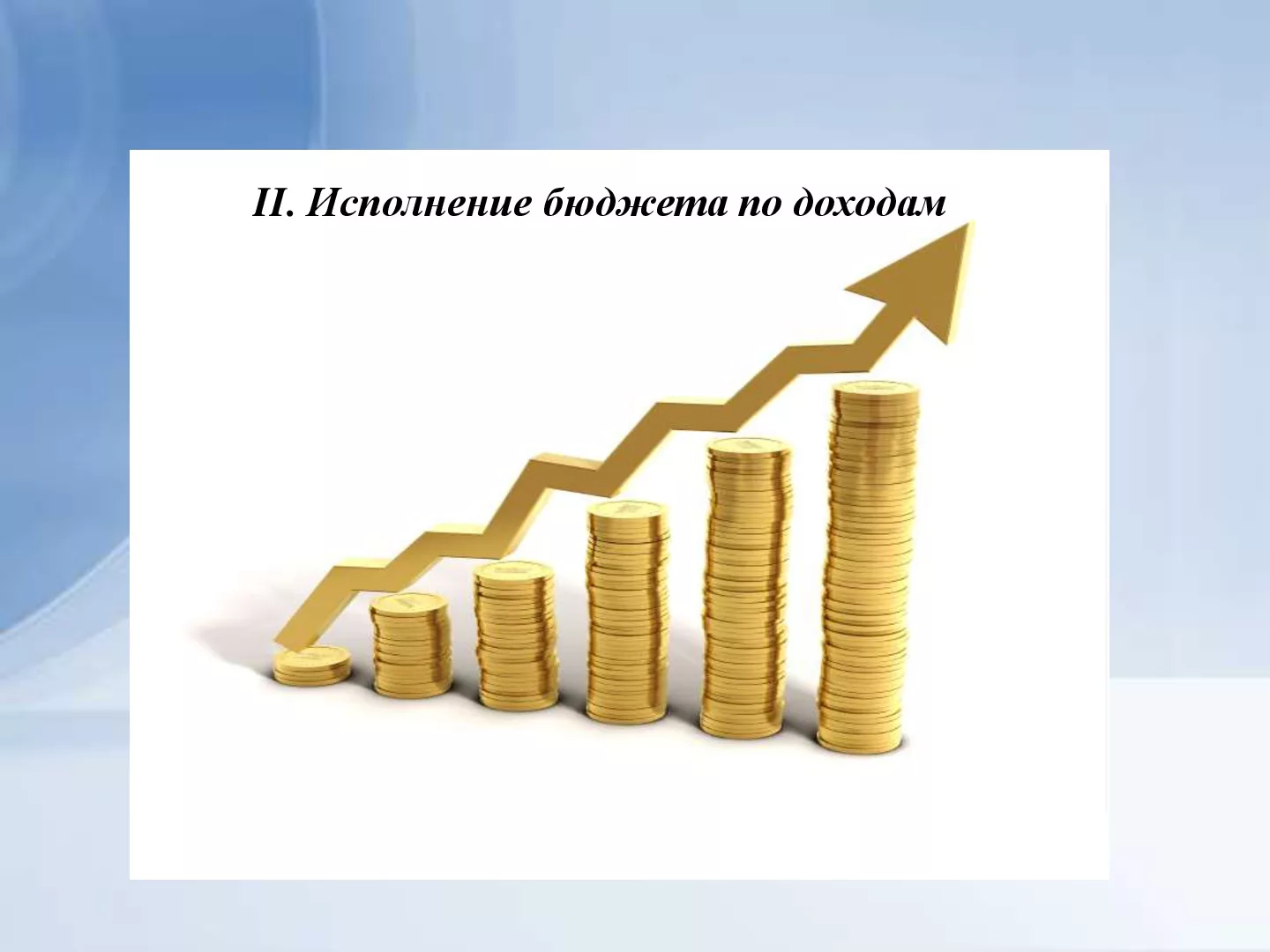 Доходы бюджета за 2023 год всего-13440,8
В том числе:
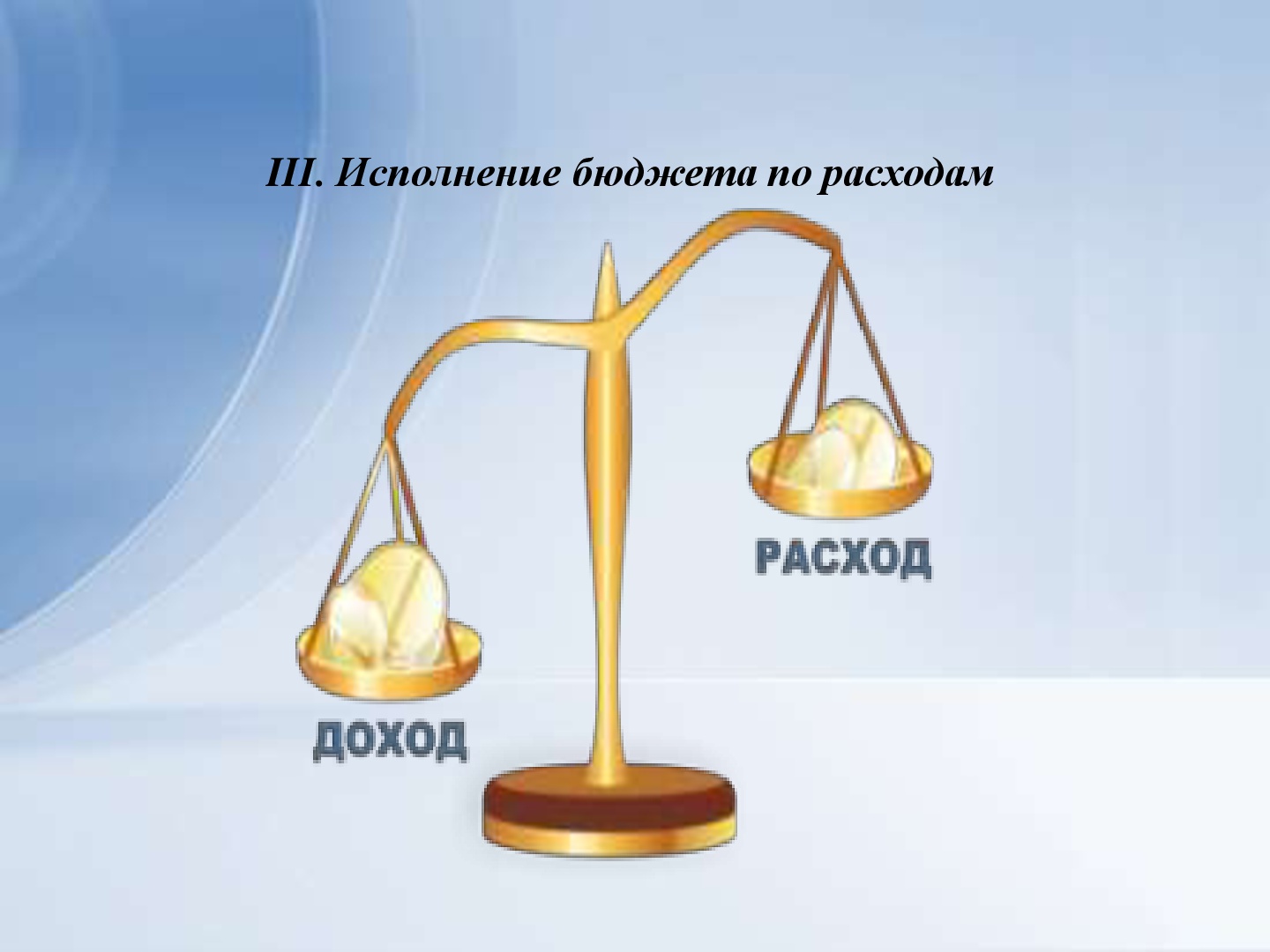 Расходы бюджета за 2023 год-13446,69
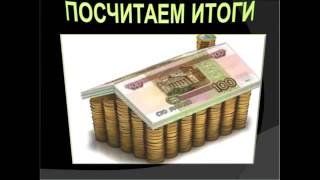 Отчет
 об источниках финансирования дефицита местного бюджета
муниципального образования Красноярское сельское поселение по кодам классификации источников финансирования дефицитов за 2023 год
Отчет о реализации муниципальных программ за 2023 год
СПАСИБО ЗА ВНИМАНИЕ !
Бюджет для граждан подготовлен Администрацией Красноярского сельского поселения 
Контактная информация: 
636320, Томская область, Кривошеинский р-н, с.Красный Яр, ул.Советская,60
Тел/факс/ 838-251-31330 
электронная почта: krasyar@tomsk.gov.ru интернет-адрес: http:// krasyar.tomsk.ru/ 
Глава администрации Красноярского сельского поселения Дорофеев Олег Викторович
Председатель Совета Красноярского сельского поселения Давидюк Ольга Ивановна
Главный бухгалтер Администрации Красноярского сельского поселения Косоулина  Елена Петровна
Часы работы: ПН-ПТ, с 9:00 до 13:00, с 14:00 до 17